Projeto integrado.
Aula 06
Cronograma 
Orçamento
Resultados esperados

Prof. Diovani Milhorim
Cronograma
Estabelecimento de datas (dias, meses, anos) para cada uma das etapas do desenvolvimento da pesquisa, no tempo disponível para sua execução. Geralmente os cronogramas são divididos em meses.
2
[Speaker Notes: Conhecimento Filosófico
Conduz a uma reflexão crítica sobre os fenômenos das ciências. 
Conhecimento Teológico
É um produto do intelecto do ser humano que recai sobre a fé. 
Conhecimento Empírico
Se adquire independentemente de estudos, de pesquisas, de reflexões ou de aplicações de métodos.
Conhecimento Científico
Se adquire através de pesquisas que utilizam procedimentos metodológicos.]
Cronograma
O cronograma fica mais fácil de ser visualizado se estiver em uma tabela.

O número de etapas do cronograma deve estar de acordo com o que foi proposto no projeto, especialmente na parte da metodologia.
3
[Speaker Notes: Conhecimento Filosófico
Conduz a uma reflexão crítica sobre os fenômenos das ciências. 
Conhecimento Teológico
É um produto do intelecto do ser humano que recai sobre a fé. 
Conhecimento Empírico
Se adquire independentemente de estudos, de pesquisas, de reflexões ou de aplicações de métodos.
Conhecimento Científico
Se adquire através de pesquisas que utilizam procedimentos metodológicos.]
Cronograma
Exemplo
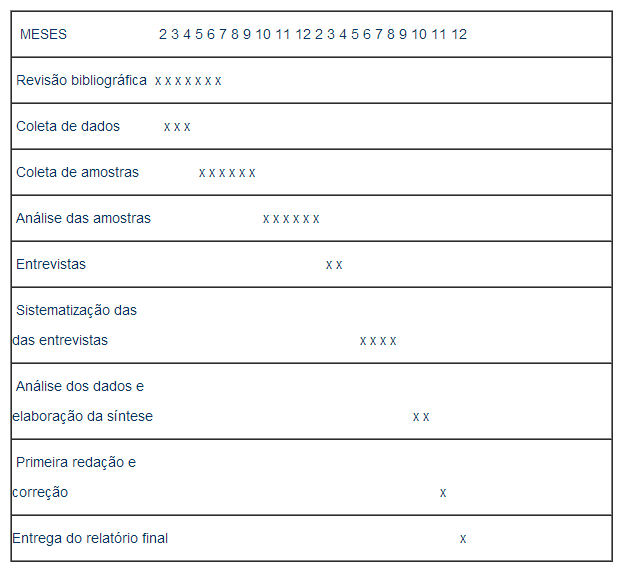 4
[Speaker Notes: Conhecimento Filosófico
Conduz a uma reflexão crítica sobre os fenômenos das ciências. 
Conhecimento Teológico
É um produto do intelecto do ser humano que recai sobre a fé. 
Conhecimento Empírico
Se adquire independentemente de estudos, de pesquisas, de reflexões ou de aplicações de métodos.
Conhecimento Científico
Se adquire através de pesquisas que utilizam procedimentos metodológicos.]
Orçamento
Indicação de materiais ou equipamentos necessários para o desenvolvimento da pesquisa, tais como: despesas de custeio (remuneração de serviços pessoais, materiais de consumo, outros serviços de terceiros e encargos), despesa de capital (equipamentos e material permanente).
5
[Speaker Notes: Conhecimento Filosófico
Conduz a uma reflexão crítica sobre os fenômenos das ciências. 
Conhecimento Teológico
É um produto do intelecto do ser humano que recai sobre a fé. 
Conhecimento Empírico
Se adquire independentemente de estudos, de pesquisas, de reflexões ou de aplicações de métodos.
Conhecimento Científico
Se adquire através de pesquisas que utilizam procedimentos metodológicos.]
Resultados esperados
Resultados práticos esperados com a pesquisa (mais solicitado para projetos com financiamento. Nesse caso podem ser exigidos: números e características de publicações (artigos, livros etc.), comunicações em eventos, registro de patentes, exposição, criação ou industrialização de produtos).
6
[Speaker Notes: Conhecimento Filosófico
Conduz a uma reflexão crítica sobre os fenômenos das ciências. 
Conhecimento Teológico
É um produto do intelecto do ser humano que recai sobre a fé. 
Conhecimento Empírico
Se adquire independentemente de estudos, de pesquisas, de reflexões ou de aplicações de métodos.
Conhecimento Científico
Se adquire através de pesquisas que utilizam procedimentos metodológicos.]